Час Кода
Классный час 5-9 класс
Провела Филиппова С. В., 
учитель информатики,
МБОУ Панозерская ООШ
4 декабря – день информатики
4 декабря 1948 года считается днем рождения российской информатики. И хотя в России этот праздник пока не является официальным, но его отмечают все те, кто имеет отношение к информатике. Данная Акция приурочена к этому дню.
Информатика
Сам термин «информатика» впервые был введен немцем Карлом Штейнбухом в 1957 году для обозначения технической области, которая занималась автоматизированной обработкой информации при помощи электронных вычислительных машин. А появился он за счет слияния двух слов: «информация» и «автоматика», а главным техническим средством обработки информации является компьютер. В России дата 4 декабря для празднования Дня информатики выбрана неслучайно. Еще в конце 40-х годов 20 века, заинтересовавшись появившимися публикациями о цифровых вычислительных машинах, член-корреспондент АН СССР по Отделению технических наук И.С. Брук становится активным участником научного семинара, обсуждавшего вопросы автоматизации вычислительной техники.
Почему «Час Кода»?
Код — это набор условных обозначений (или сигналов) для записи (или передачи) некоторых заранее определенных понятий.
Кодирование информации – это процесс формирования определенного представления информации. В более узком смысле под термином «кодирование» часто понимают переход от одной формы представления информации к другой, более удобной для хранения, передачи или обработки. Обычно каждый образ при кодировании (иногда говорят — шифровке) представлении отдельным знаком.
Знак - это элемент конечного множества отличных друг от друга элементов.
В более узком смысле под термином "кодирование" часто понимают переход от одной формы представления информации к другой, более удобной для хранения, передачи или обработки.
26 ноября – всемирный день информации
отмечается Всемирный день информации (World Information Day), который проводится ежегодно с 1994 года по инициативе Международной академии информатизации (МАИ), имеющей генеральный консультативный статус в Экономическом и Социальном советах ООН, и Всемирного информациологического парламента (ВИП). В этот день в 1992 году состоялся первый Международный форум информатизации. Сегодня Всемирный день информации отмечается во многих странах мира.Источник: http://www.calend.ru/holidays/0/0/111/© Calend.ru
Праздники
Международный день защиты информации
День Интернета в России
День рождения смайлика
День системного администратора
 День программиста
 День компьютерщика
Программирование и жизнь
"В течение пяти лет компании либо будут представлены в Интернет, либо прекратят существование", - сказал в 1999 году глава корпорации Intel Энди Грувс (Andy Groves). Его прогноз тогда казался слишком категоричным заявлением, но сегодня даже пессимисты вынуждены признать, что он был прав.
Профессия программист
В перечне перспективных специальностей направление информационные технологии (Information Technologies, IT) занимает особое место. Эта отрасль уже изменила мир и продолжает играть ключевую роль в его дальнейшем изменении. Без компьютеров нам уже не обойтись, и люди, в них разбирающиеся - везде нарасхват. Канада, Германия и другие страны дают зеленый свет иностранным IT-специалистам, лишь бы заполнить имеющиеся вакансии. Мы решили разобраться, где этому учат.
Профессии
1. Программист 1С 
2. Системный администратор 
3. Специалист технической поддержки 
4. Программист Java 
5. Программист PHP 
6. Тестировщик 
7. Программист C++ 
8. Консультант SAP 
9. Консультант по внедрению и сопровождению 1С 
10. Web-дизайнер
Профессии
11. Программист .NET 
12. SEO - оптимизатор 
13. Верстальщик 
14. Программист C# 
15. Сервисный инженер 
16. Системный аналитик
17Программист SQL 
18. Разработчик Oracle 
19. Администратор СУБД Oracle
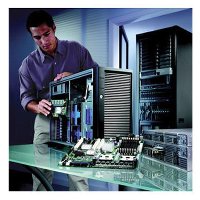 Престиж и достаток
. В России профессия компьютерщика сейчас престижна и хорошо оплачивается. На специалистов в этой области существует постоянный спрос. Поэтому многие студенты устраиваются подрабатывать уже на втором-третьем курсе, никаких проблем с поиском места у них обычно не возникает. Специалисты говорят о больших возможностях так называемого оффшорного программирования, когда зарубежные компании размещают заказы на разработку программного обеспечения в России.
Пять преимуществ IT-специализации
Первое - работа интересная, много возможностей для самореализации. 
Второе - можно много зарабатывать. 
Третье - безработица не грозит. 
Четвертое - можно работать практически в любой стране. 
Пятое - вы будете по-настоящему нужным человеком, будете помогать людям, а для многих из нас осознание этого действительно важно.
Как стать программистом?
После школы - имеются варианты. Можно поступить в российский технический вуз, желательно старый и престижный, вроде МГУ (мехмат), Бауманки, МФТИ, МИРЭА и др. Можно найти подходящий вариант среди новых негосударственных вузов. В российском варианте учиться на степень бакалавра придется четыре года, на степень специалиста - 5 лет, на степень магистра - 6 лет. Если финансы позволяют, можно поехать учиться за границу (там соответствующие программы называются Computer Science или Computing). За рубежом бакалаврская программа этого направления рассчитана на 3-4 года обучения. Затем можно поступить на 1-2-годичную магистерскую программу.
Российские ВУЗы
Еще в недалеком прошлом в России совсем не учили на программистов: первые коды в СССР писали физики и оружейные наводчики. Потом появилась специальность оператор ЭВМ, а теперь компьютерную профессию можно получить чуть ли не в каждом вузе. В этом году спрос на IT превысил возможности вузов. Конкурс в некоторые технические университеты доходил до 20 человек на место. В частности, именно столько претендентов оспаривали право учиться по специальности Вычислительные машины, комплексы, системы и сети в Сибирском государственном университете телекоммуникаций и информатики (Новосибирск). С 6,7 до 11 человек на место вырос конкурс на факультет информатики и экономики Московского института стали и сплавов (МИСиС). В Новосибирском государственном университете конкурс составил 7 человек на место. больше, чем на специальности Право и Менеджмент. Аналогичная ситуация сложилась в Московском институте радиоэлектроники и автоматики (МИРЭА) и в Станкине.
Используемые ресурсы
www.coderussia.ru
http://900igr.net/kartinki/chelovek/Professii-6.files/049-Programmist.html
http://allomone.ru.com/?c=result&query=1%D0%A1+%D0%A4%D1%80%D0%B0%D0%BD%D1%87%D0%B0%D0%B9%D0%B7%D0%B8